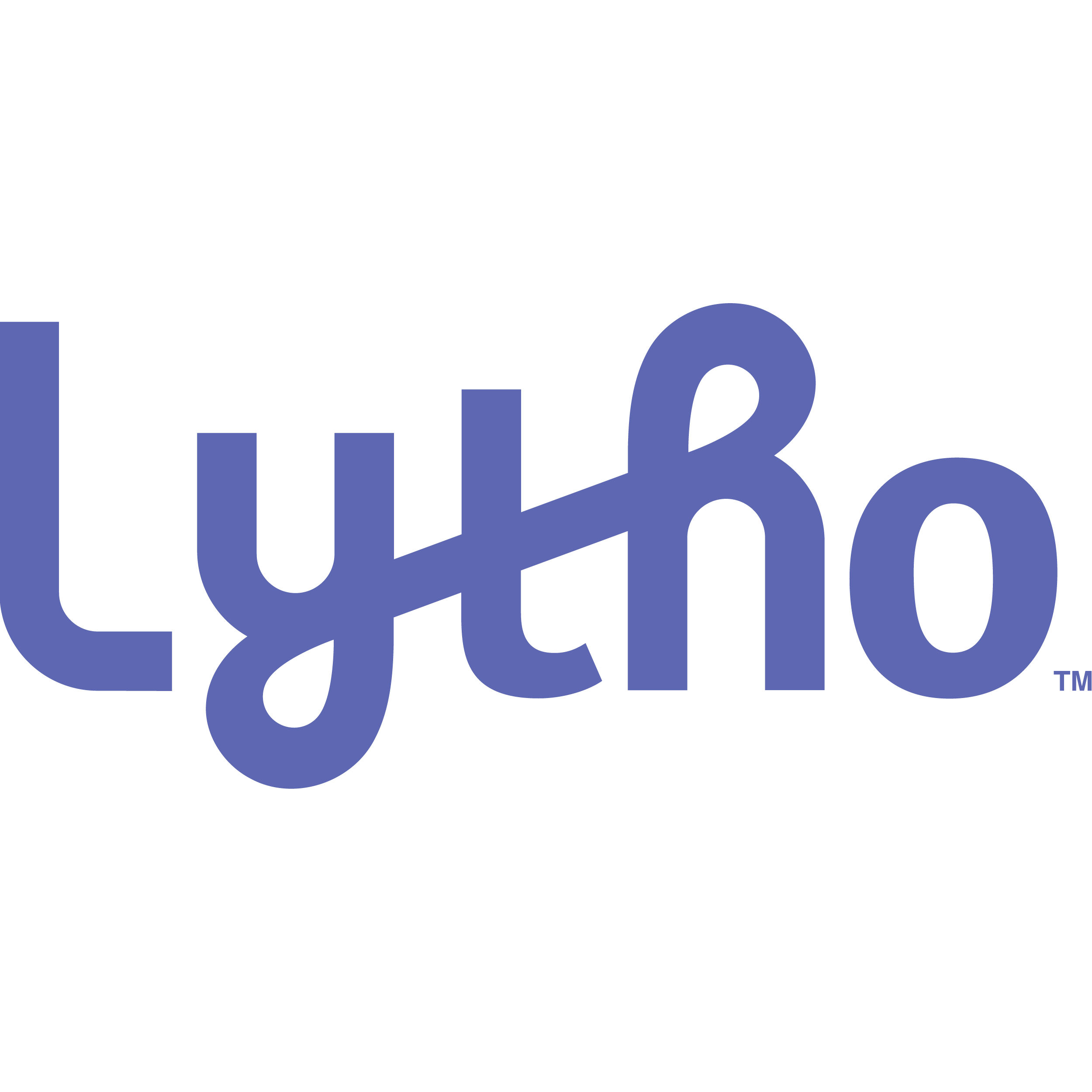 Stakeholder Training
Agenda
Introduction to Lytho Workflow
Platform Overview & Navigation
Requests
Reviews 
Final Files
Action Items
Welcome to Lytho Workflow!
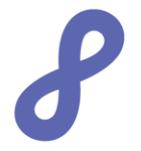 Lytho Workflow is the most versatile platform purposely designed to empower teams to achieve better content outcomes for their brand. From request intake to project management to proofing, Lytho Workflow will help us align, manage, and assess our creative and marketing content.
List of all the reasons that your company chose this platform including: 
Problems being solved
Outcomes you’re using Lytho Workflow to help you achieve 
Expectations for trainees following the training (examples: creating your account, etc.)

Provide the dates of your roll-out schedule – when you will train Stakeholders and go live!
Create Your Account
1
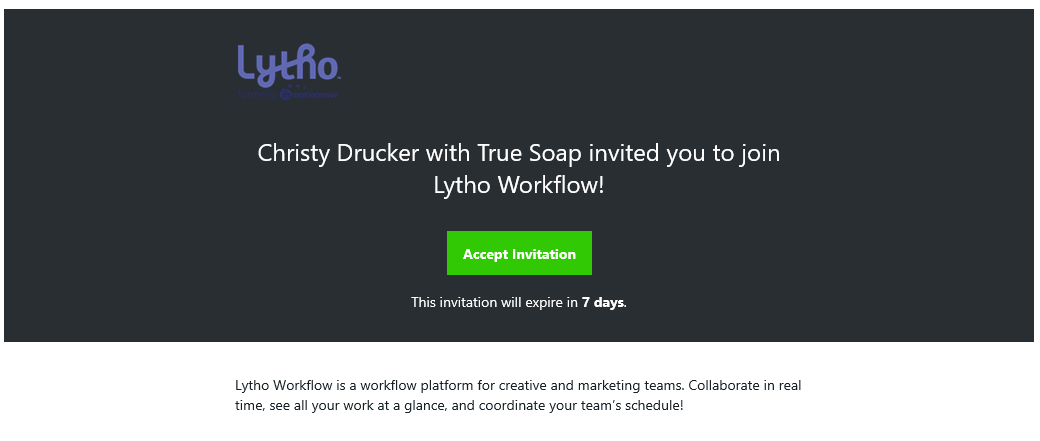 You will receive an email from welcome@inmotionnow.com. Accept it!

Invites expire in seven days. If your invite expires, contact your name/main admin. 


Accept invitation immediately

Create your account by setting a password
Password requirements include:

Bookmark our unique inMotion ignite URL: teamname.ignite.inmotionnow.com 

If you have trouble logging in, check out  these Login FAQs
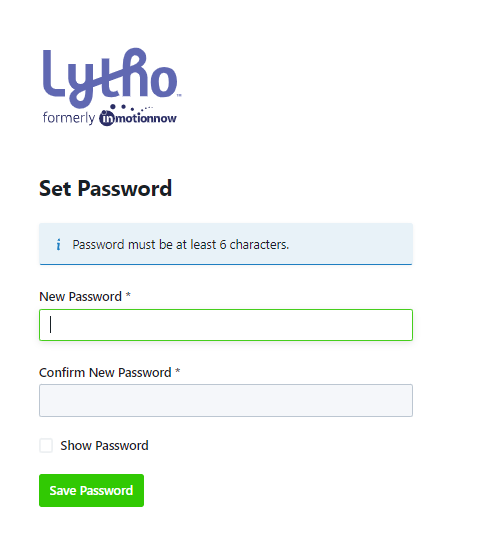 2
Platform Overview & Navigation
Navigating Through ignite
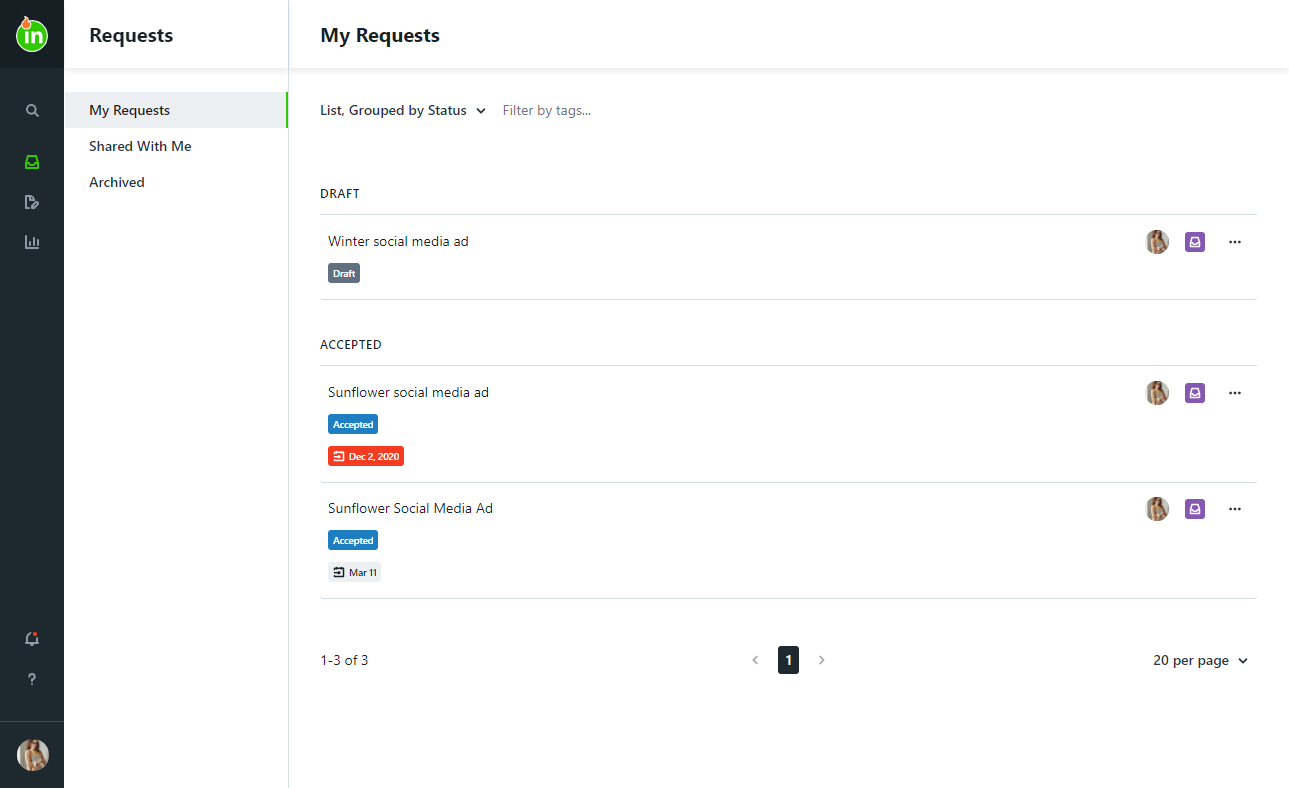 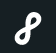 You will see “My Requests” when you first log in.
Global Search
Create & Monitor Requests
Complete Reviews
See Shared Reports
Notifications
Personal Settings
Requests
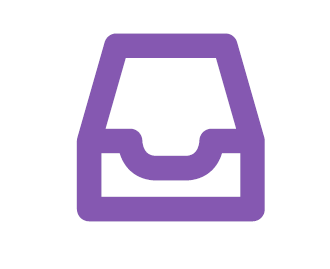 Requests
Create a New Request
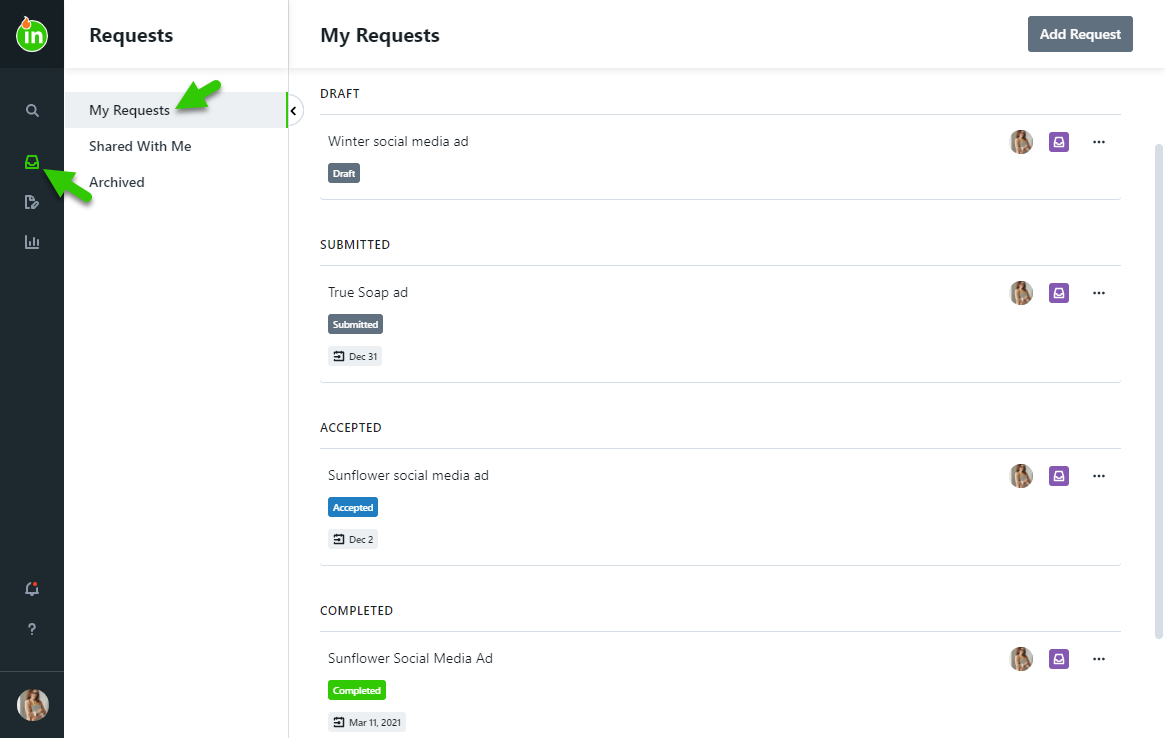 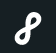 Requests progress through the following statuses:

Draft: Still in progress; not yet submitted by the requester

Submitted: Acceptors are notified of the new request for review

Accepted: Acceptors have approved the request and created work to fulfill the request

Completed: Work is complete & the requester is notified

Archived: Work has been archived for future reference
Read More: https://support.lytho.com/support/solutions/folders/151000551330
Creating a Request
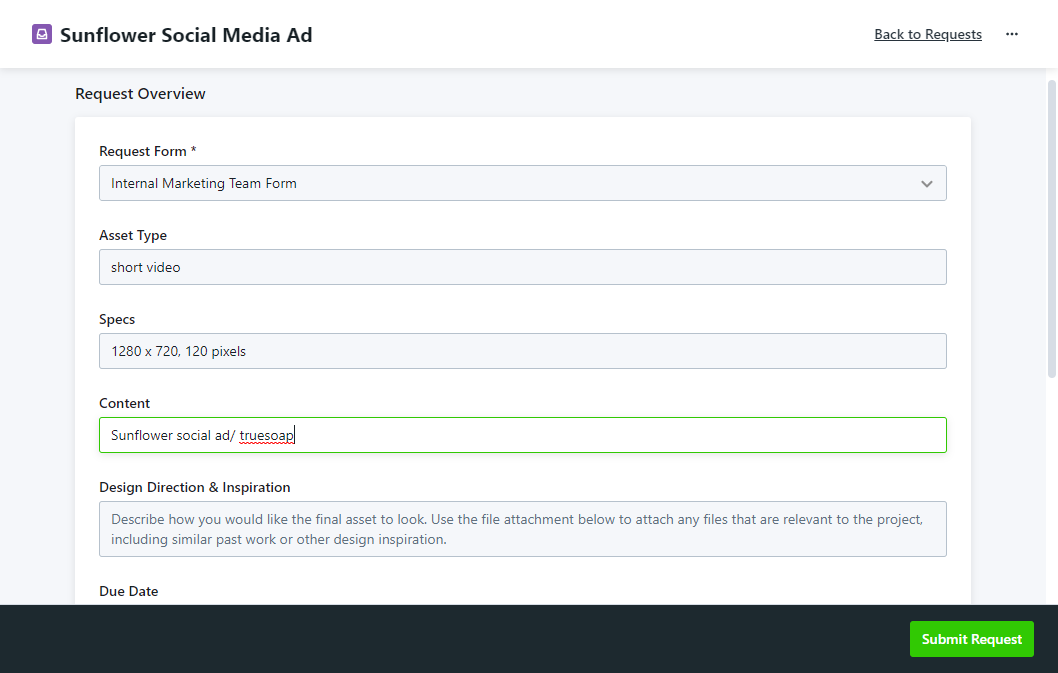 Navigate to the Requests tab
Select Add Request
Name your request
Select the best form for your request needs
Fill out the form in detail – inputs are saved automatically! 
Submit the request
Requests
Add Screenshots of your request forms & highlight fields that are important to your process. 

Feel free to create multiple slides to show off your Request Forms and talk through your different expectations for each form 
Updating & Sharing the Request
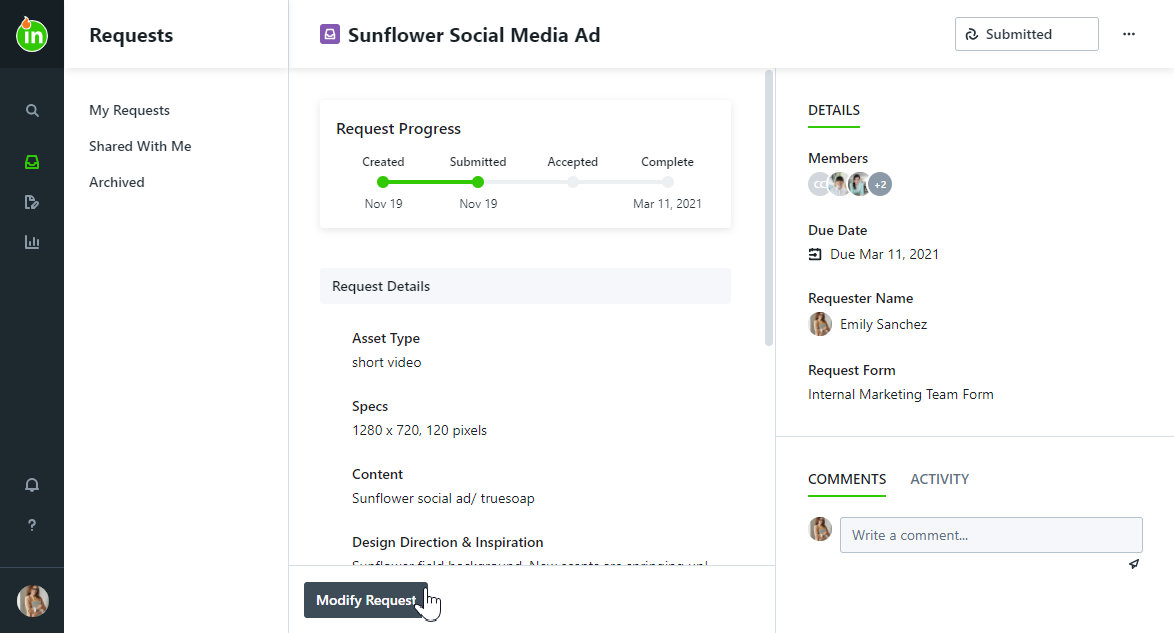 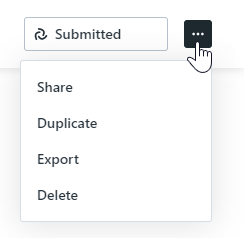 Before the request is accepted, you can modify it and/or communicate with acceptors. Once accepted it can no longer be modified.

Share your requests so that your submission and assets can be shared with others.

Duplicate requests to reduce repetitive work.

Export the request as needed to view outside of ignite in a PDF format.
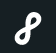 Resubmitting a Declined Request
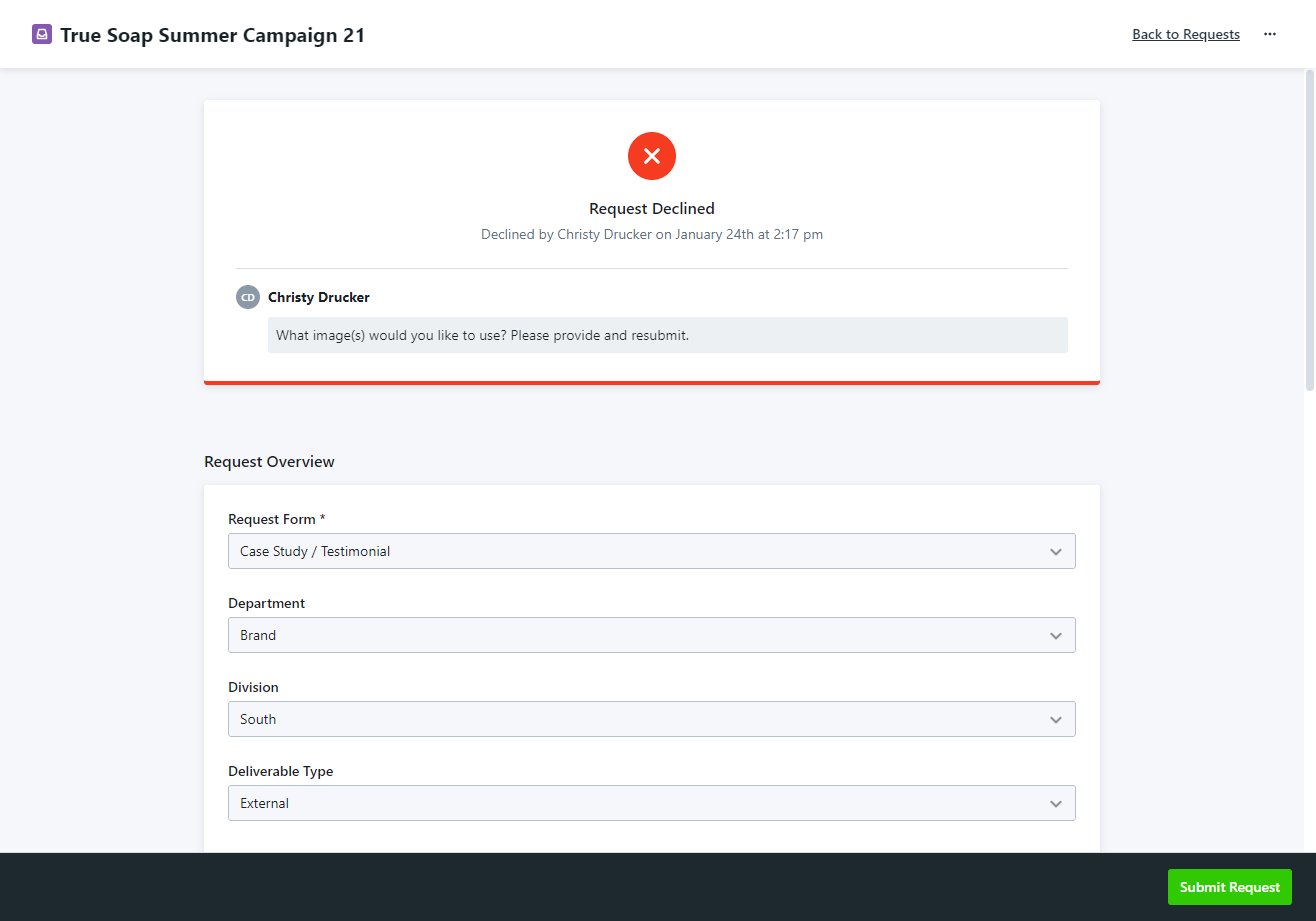 If your request is declined, you will receive a notification that includes a message explaining why the request was declined
Your request will return to Draft status
Provide the needed information and then you can resubmit
Monitoring Request Progress
You will be notified when:
The request is accepted
The request is completed
Any changes are made to the request due date 
You are @mentioned or replied to in a comment
The original request can be viewed in the Submission Details tab
As work begins, you will see:
Progress of associated work- this indicator will appear in red if work is overdue
Proofs completed 
The number of business days remaining
All files shared as Deliverables
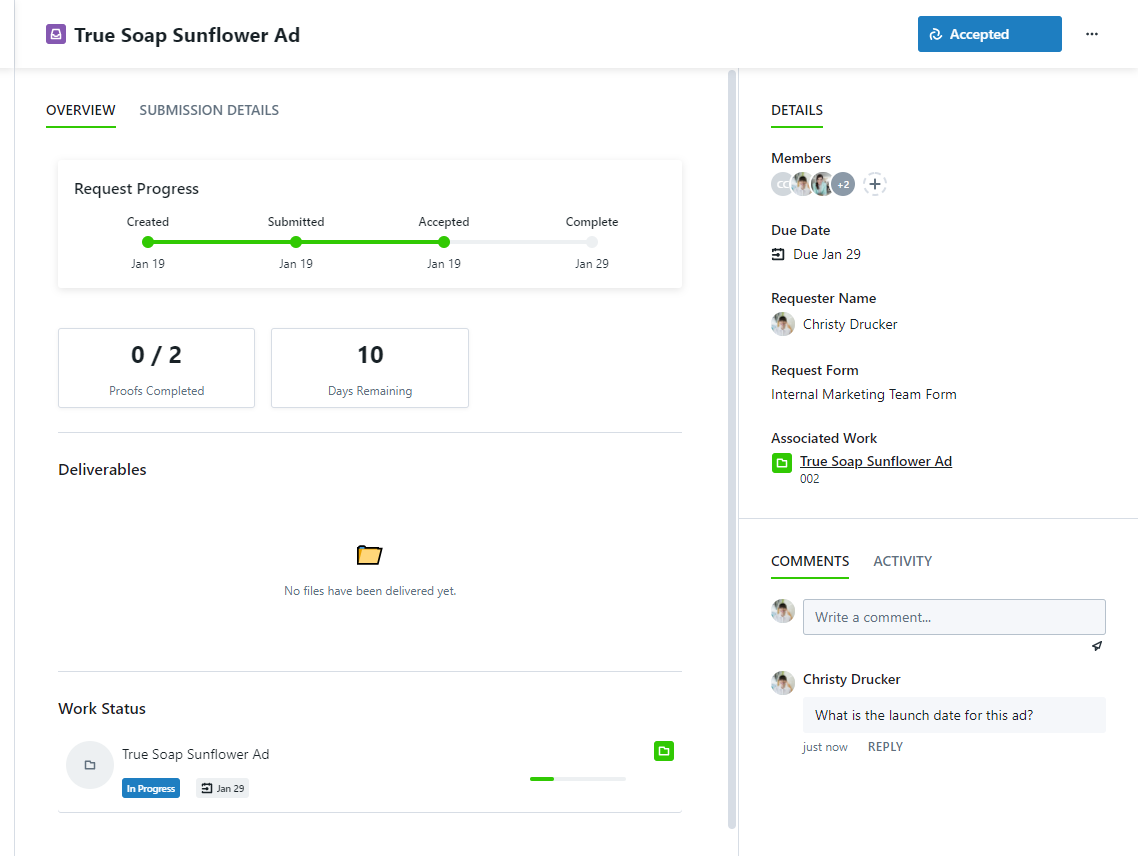 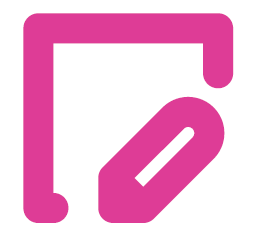 Reviews
Receiving Your Invite to Review a Proof
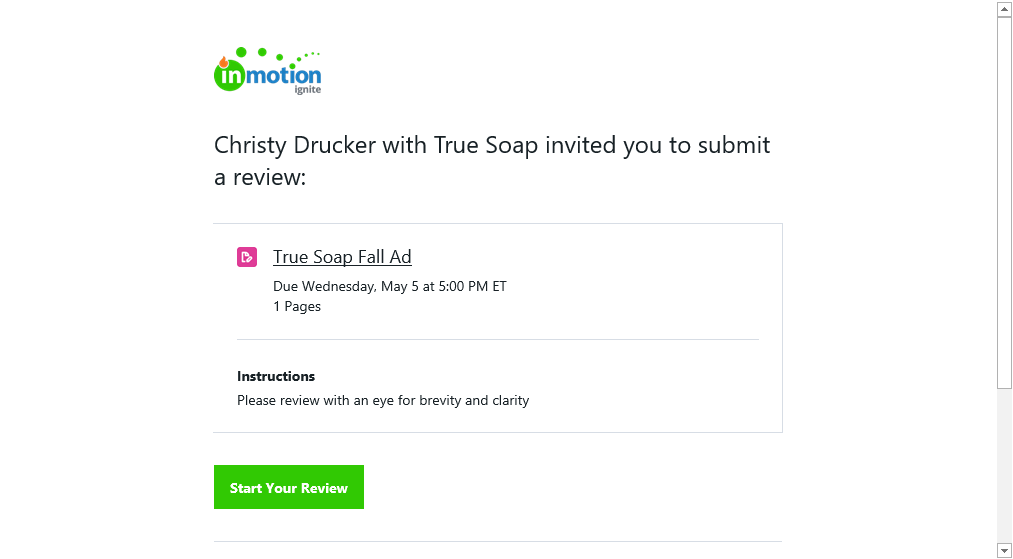 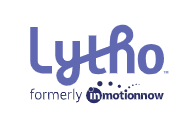 You will receive an email from noreply@lytho.com including the:
Review Name
Review Deadline
Review Instructions
Number of Pages
Associated Project Name & Due Date
Click “Start Your Review” to access the review
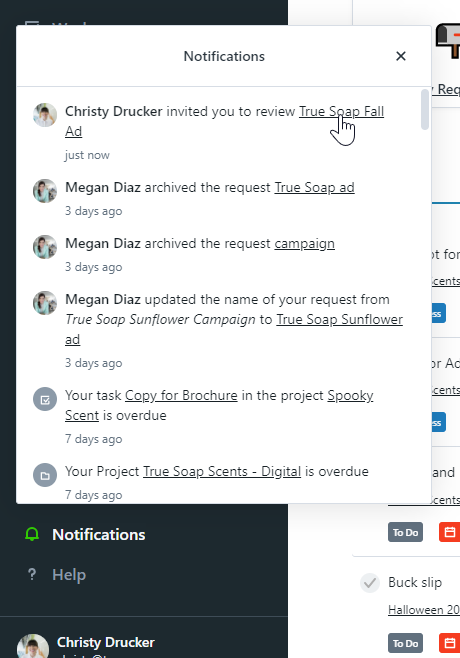 Reviewing a Proof
Find reviews awaiting your approval on your Dashboard or within the My Reviews tab. Reviews will progress through the following statuses:

To Do: Your approval needs to be provided

In Review By Others: You have completed your review, but the proof is still pending the review of others

Returned: Reviews that have ended

Archived: Reviews that have been archived for future reference
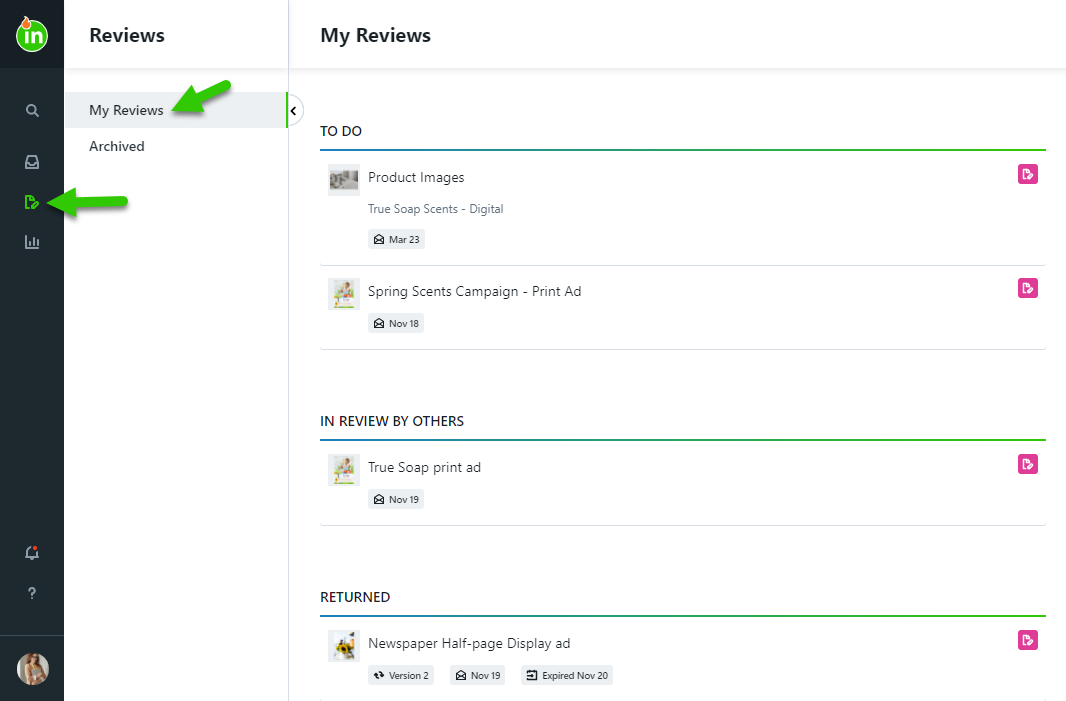 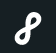 Provide Feedback
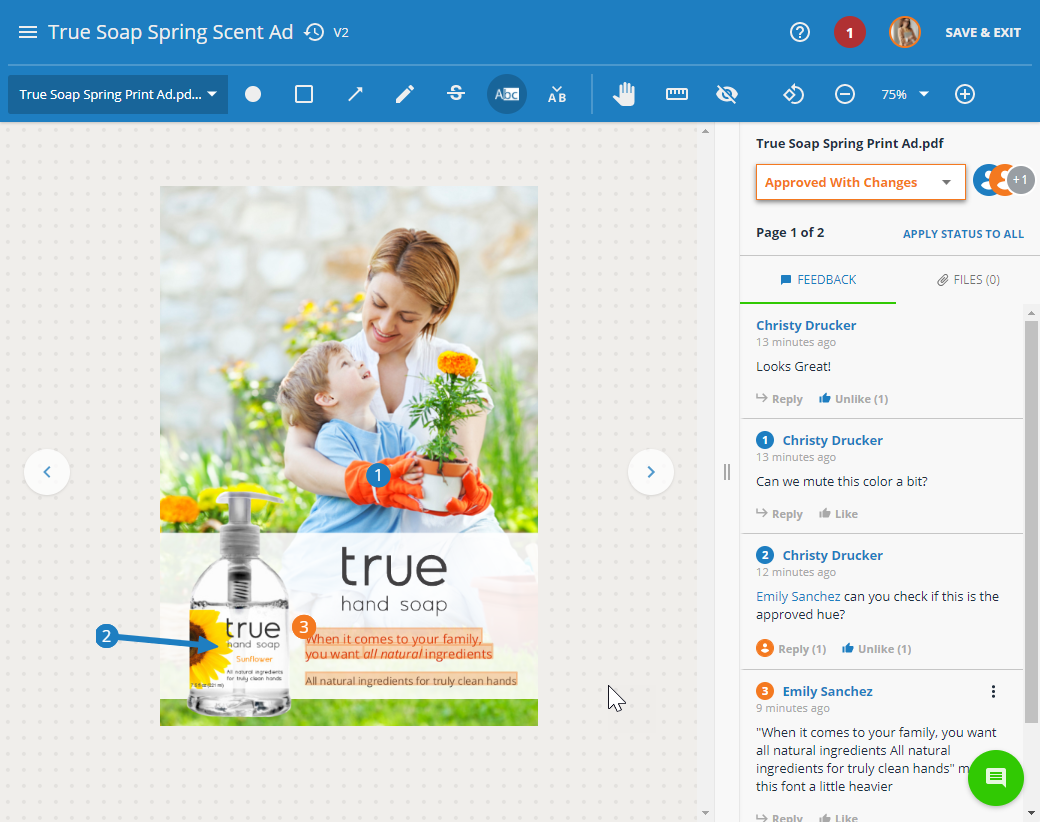 Provide feedback by marking up the assets using the intuitive annotation tools in the toolbar. 
Each annotation will automatically be numbered and associated with a comment 
Use the page navigation menu or the arrows next to the asset to navigate through review pages
@mention other reviewers, like other comments, and attach files to comments
You can also share the review with others not invited via @mentioning or the share menu
Read More: https://support.lytho.com/support/solutions/articles/151000189878-quick-start-guide-submitting-a-review
Reviewing Tips & Tricks
Use the Zoom Tool instead of your browser zoom. 
You have options to ‘Show All,’ ‘Fit Width,’ and see ‘Full Size’
The max level may vary based on the asset size and your choice of browser
Assets default to “Show All,” which allows the reviewer to see the full length and width of the asset
Your browser’s built-in spell checker will automatically underline any misspelled words in your comments
Text markup tools are only available if text can be identified in the asset. This includes common file formats like .pdf or .doc
If the asset being reviewed includes text, use Ctrl+F to search for a word or phrase
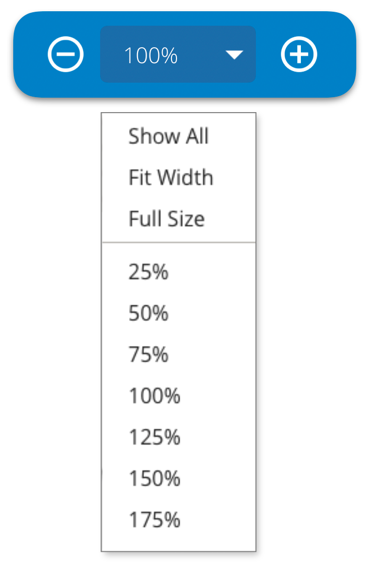 Select an Approval Status & Submit
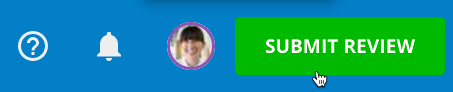 You must select an approval status for each page, or you can apply one approval status to all pages (Update definitions below per your process)
Approved As Is: If you require no changes
Approved With Changes: If at least one change is required but you do not need to see another version for it is finalized
Change & Resubmit: If you need to see another version before the asset is finalized

When approved statuses have been selected for all pages, you must submit your review!
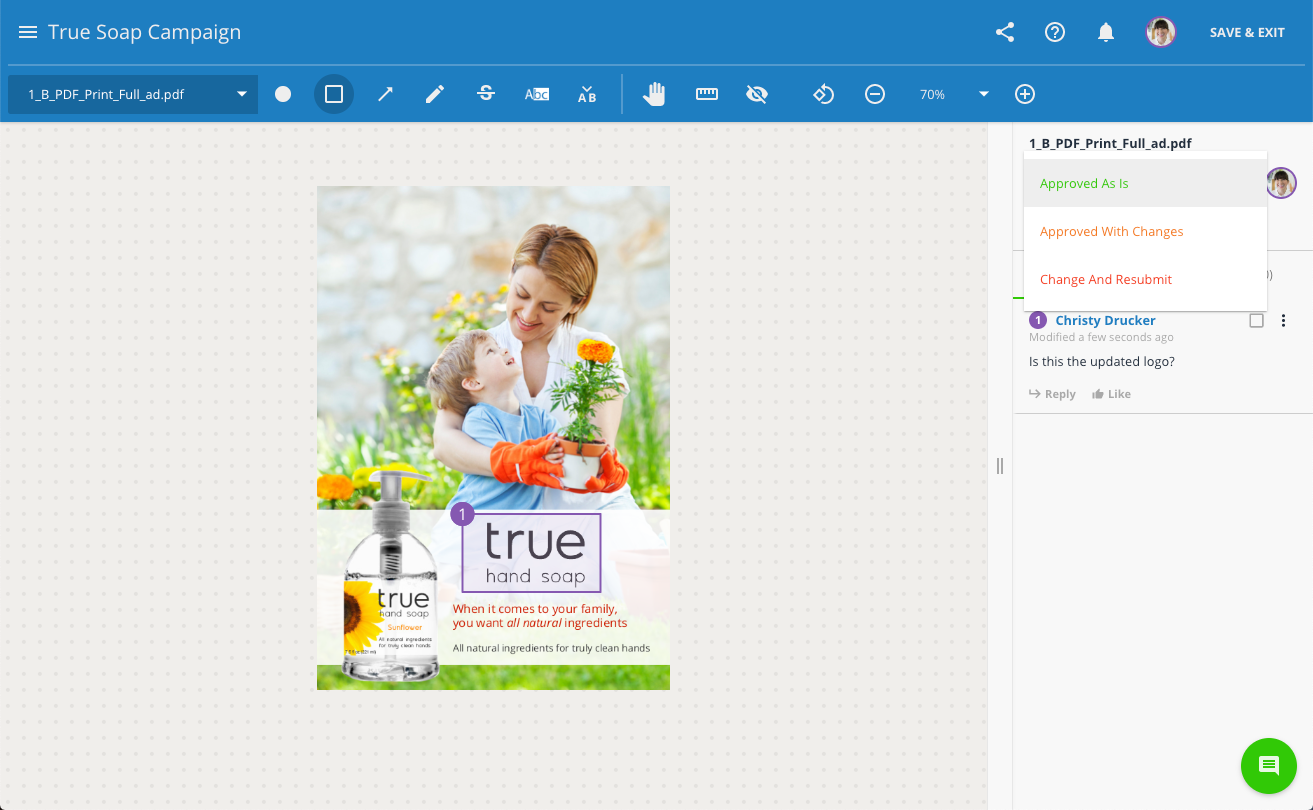 Read More: https://support.lytho.com/support/solutions/articles/151000189878-quick-start-guide-submitting-a-review
Review Past Versions Side-by-Side
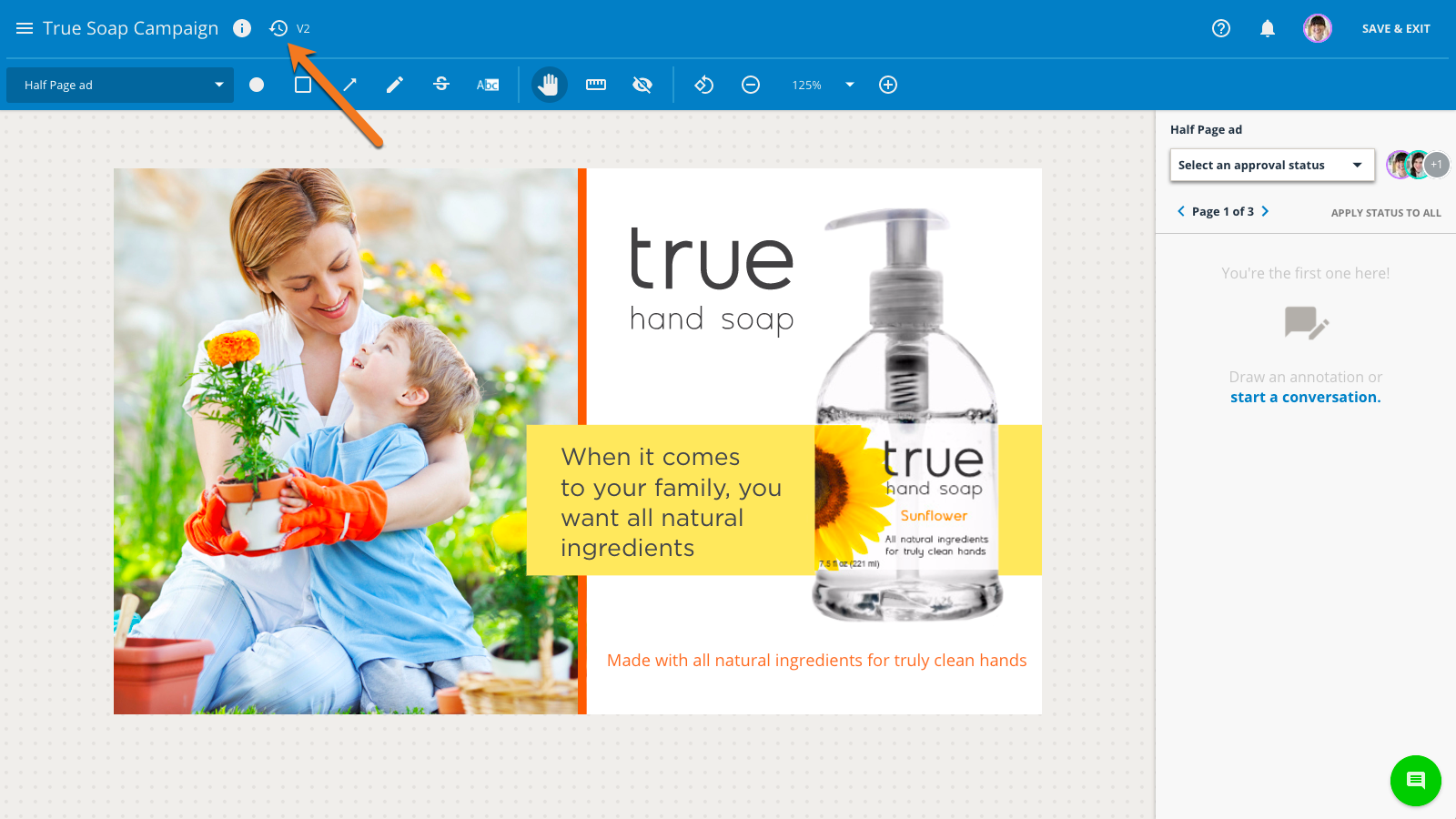 If the proof is versioned, you can also access previous versions by selecting the versioning icon located to the right of the review name. 
The proof’s version history will open to the left. 
Hover over the version you’d like to reference to open it in either side-by-side comparison or a new tab of your browser
When in side-by-side mode, click the lock icon near the bottom center of the screen to pan, zoom, rotate, and navigate through both versions in tandem
You will not be able to comment on past versions – only the active version
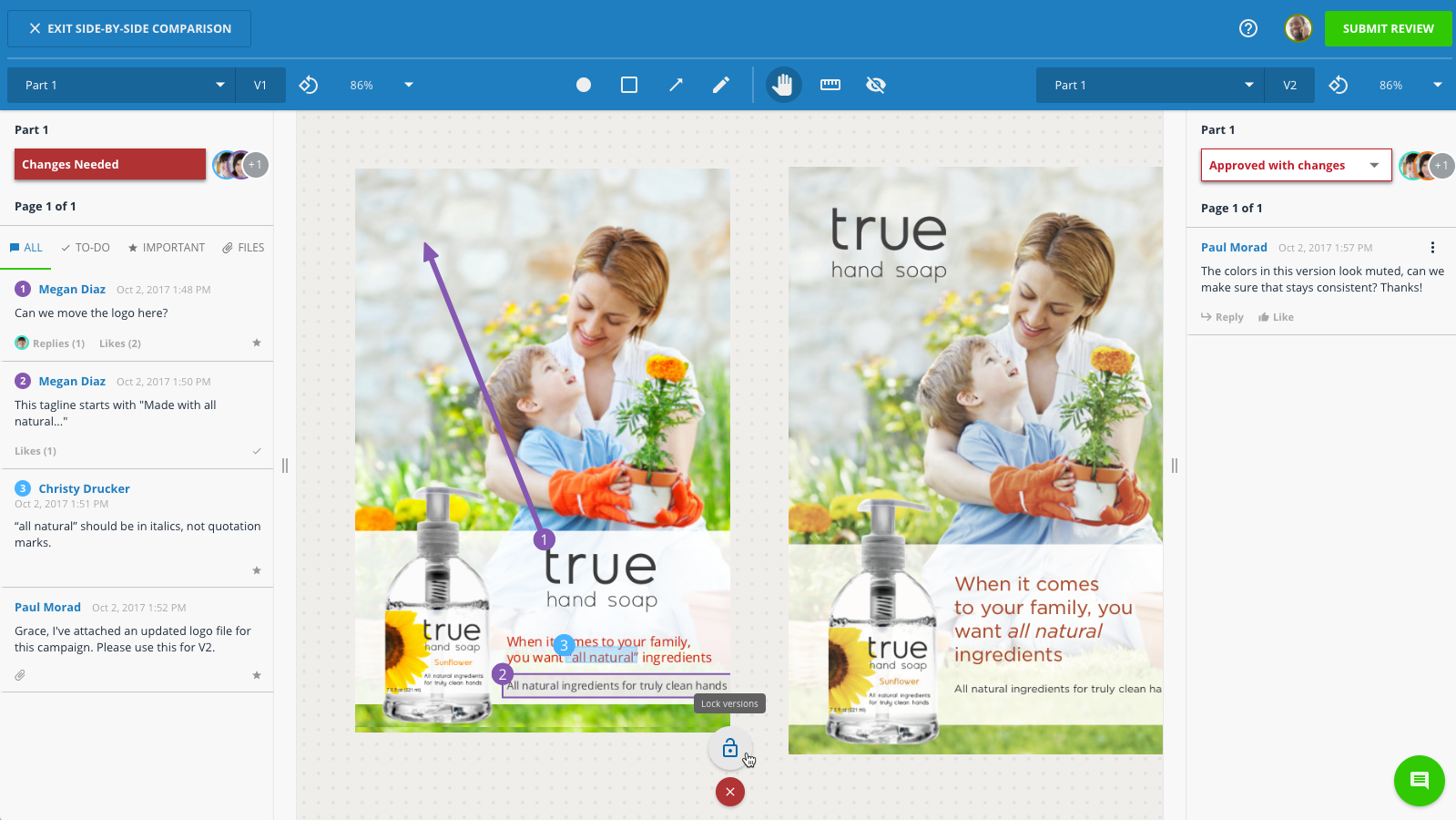 Read More: https://support.lytho.com/support/solutions/articles/151000189882-proof-versioning
Lytho Workflow Review App for iOS and Android
Submit Your Review!
Provide Feedback
Enter Subdomain
View Reviews
Download the App for iOS & Android
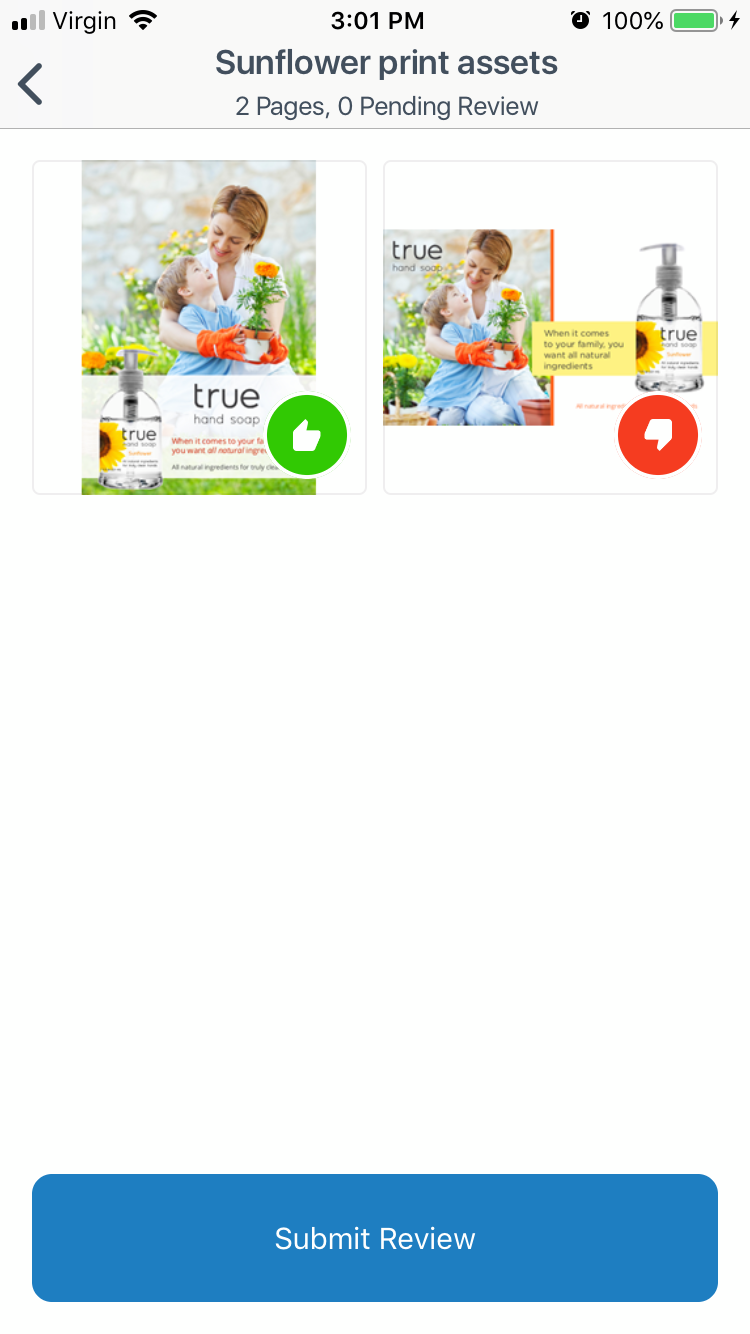 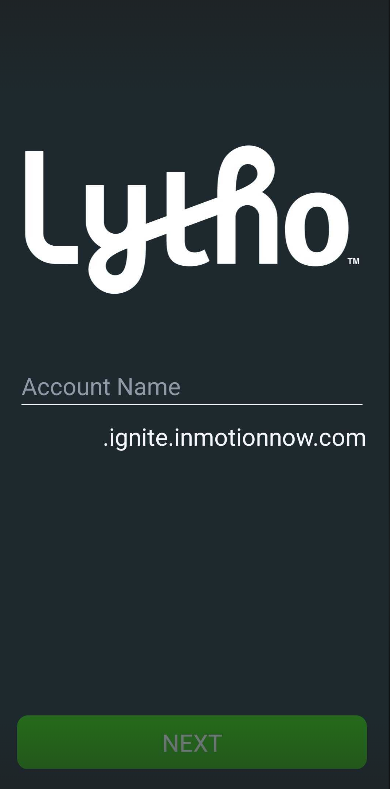 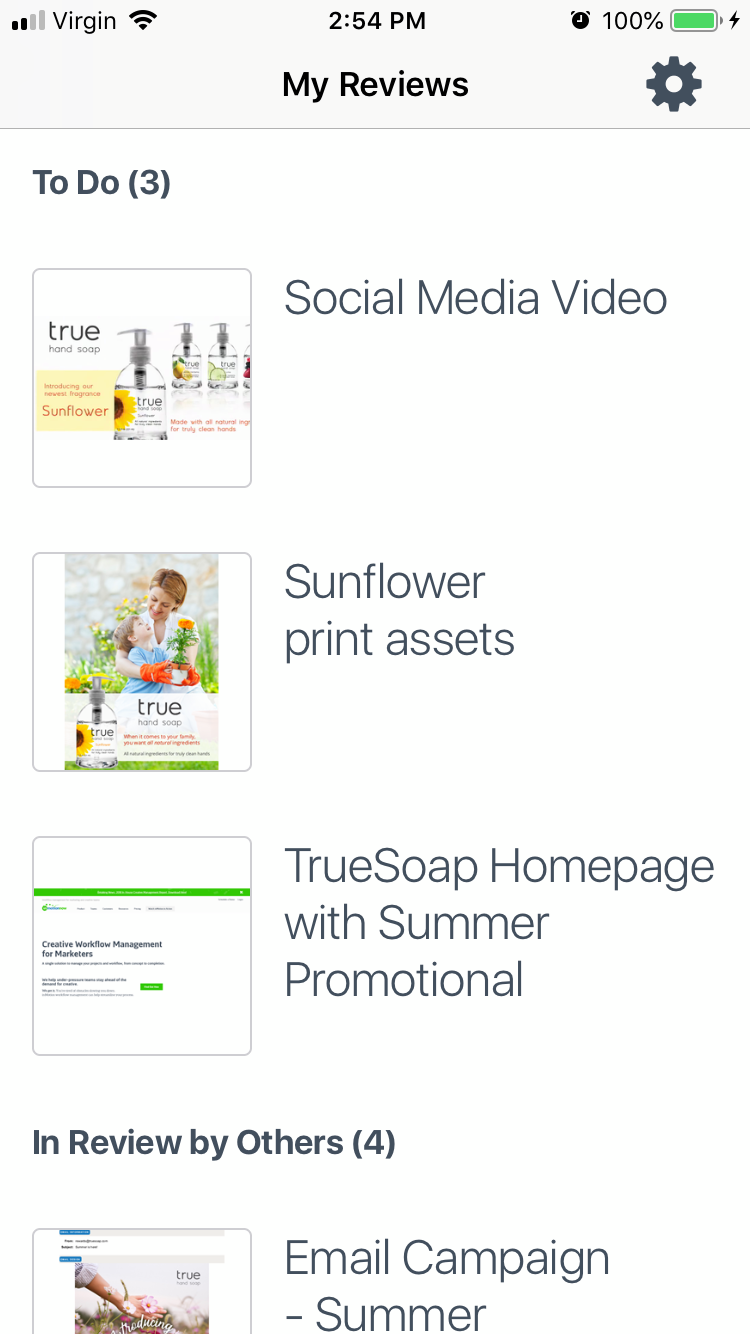 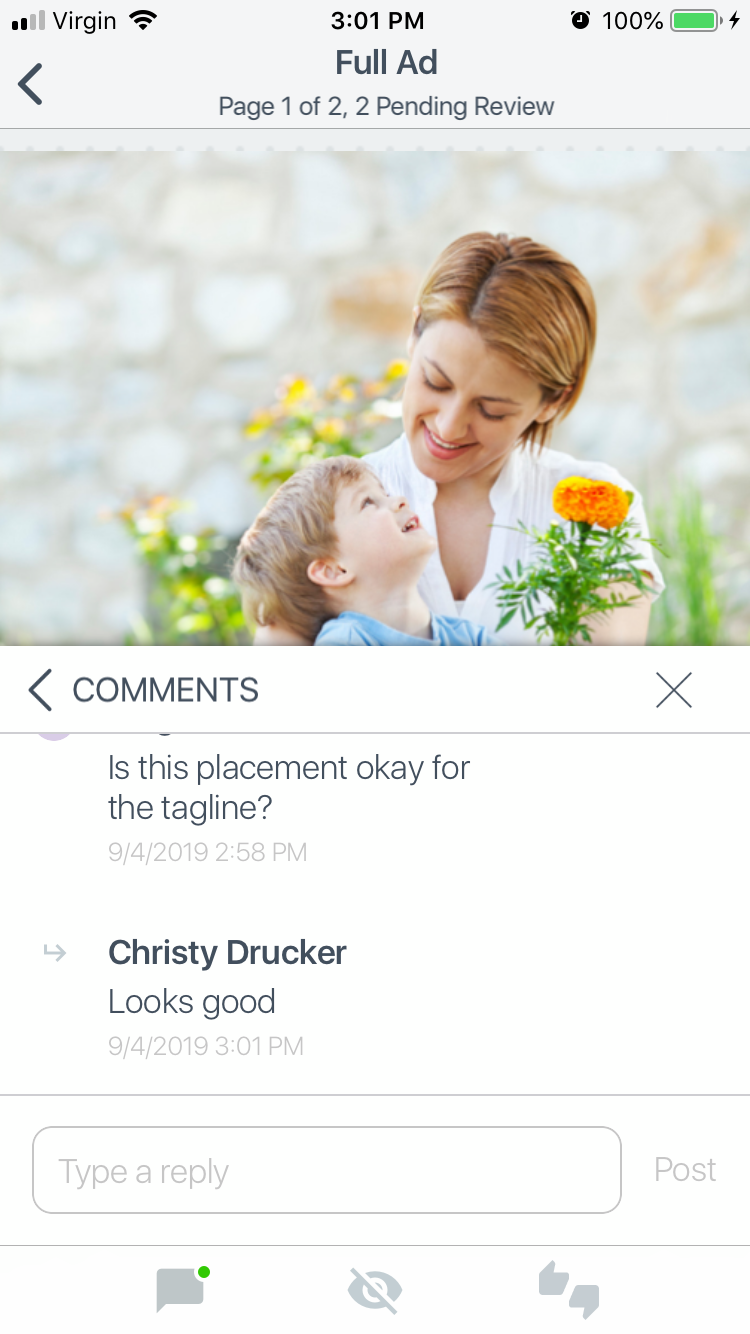 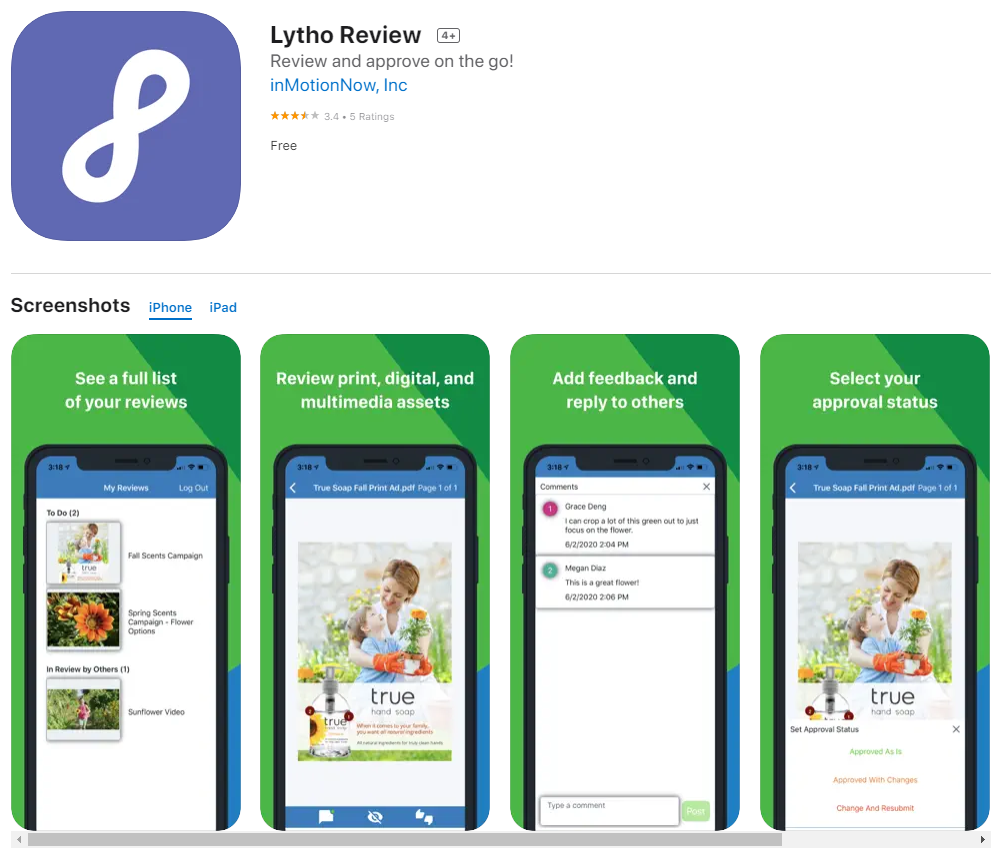 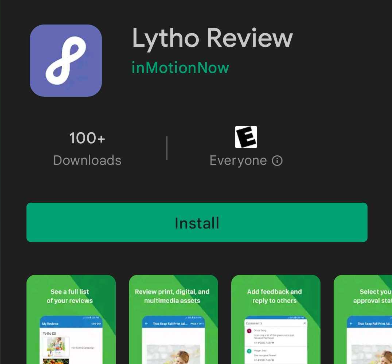 Read More: https://support.lytho.com/support/solutions/articles/151000189885-lytho-review-app-for-ios-and-android
Final Files
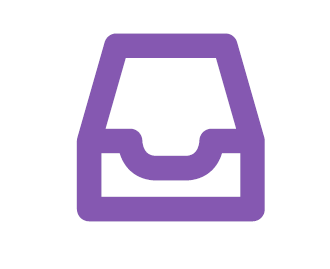 Final Files & Request Completion
You will be notified when the request is complete 
Access & download all provided final files in the Deliverables section of the request
These files will remain in Lytho Workflow so you will always have access to them
Archived requests will remain available in the Archived section of your Requests tab
If you have trouble finding a completed request, don’t forget to use Global Search!
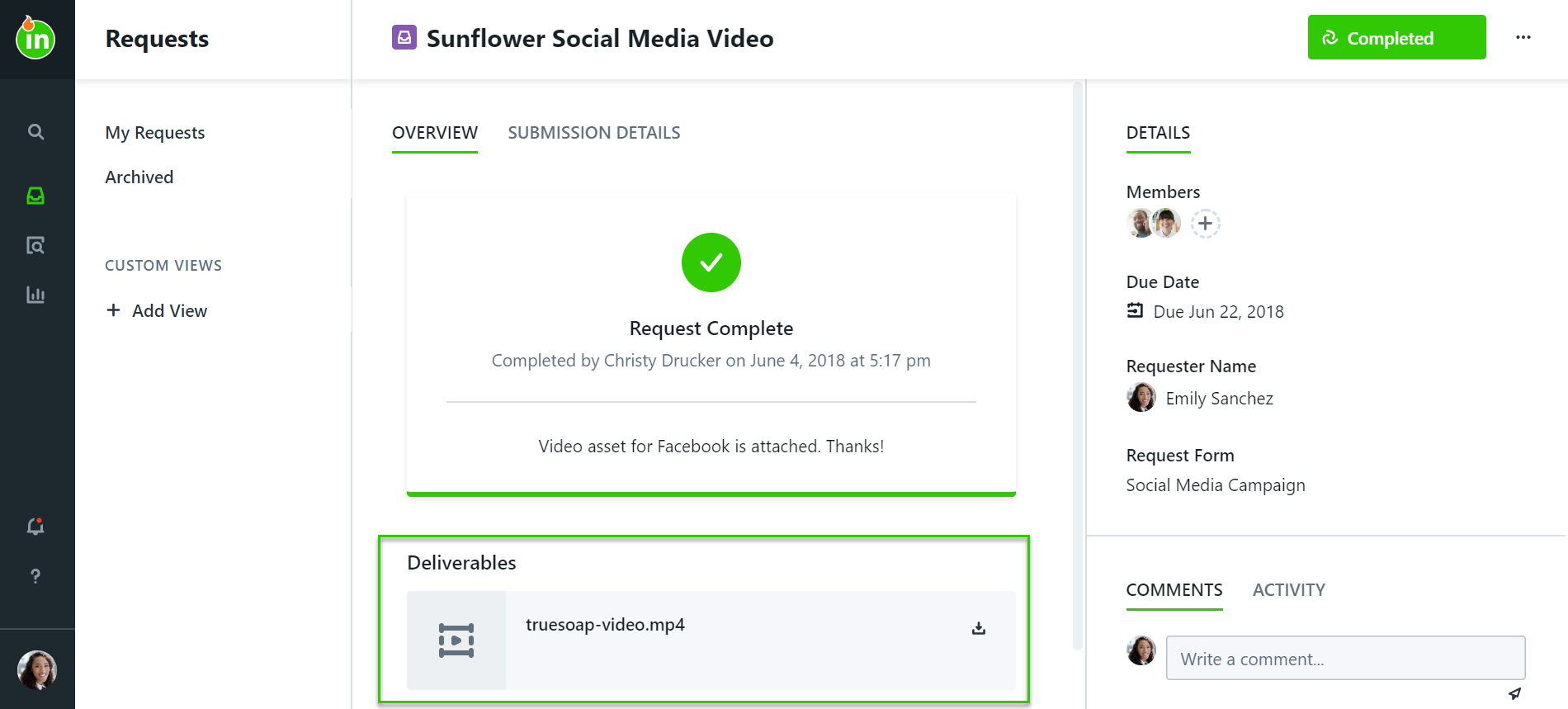 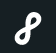 Action Items
Customize this list for the actions you want your team to complete after training!
Accept Invitation & Create Your Account
Download the iOS/Android app
Contact [your name] with any questions!